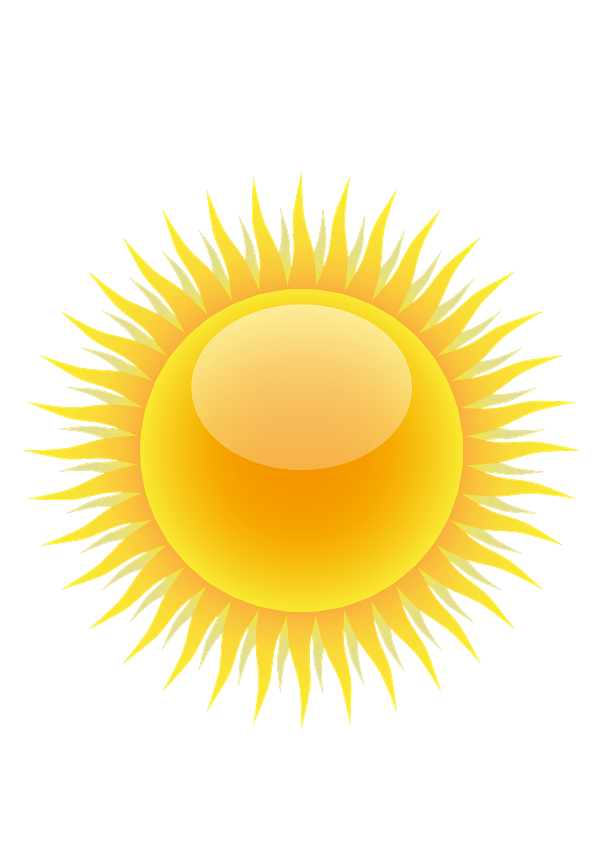 Les canicules et vagues de chaleur
Causes et IMPACTS
Qu’est-ce qu’une canicule ?
On parle de « canicule » ou de « vague de chaleur »

Dure plusieurs jours et plusieurs nuits d’affilée

Se produit en été

Définition subjective, dépend des populations et des régions
Pourquoi y a-t-il des canicules dans le monde ?
Augmentation des gaz à effet de serre

Réchauffement climatique

Vagues de chaleur de plus en plus intenses au fil des années

Liées à l’augmentation de la température au niveau planétaire
Impacts sur les populations
Fatigue

Déshydratation

Seniors, enfants, personnes malades vulnérables aux fortes chaleurs
Et d’ici 2050 ?
Vagues de chaleur plus précoces et plus tardives

Plus longues

De fin de printemps à fin de l’été

Dépendra de si l’Homme réussit à stabiliser/réduire les émissions de gaz à effet de serre
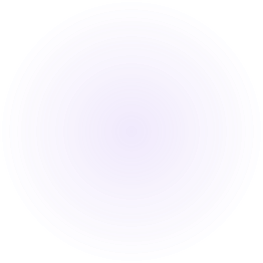 Merci pour votre attention !
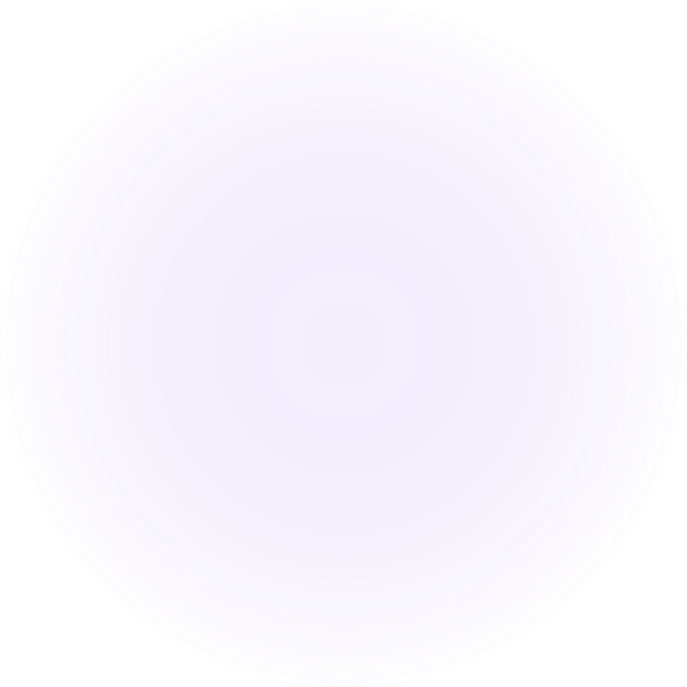 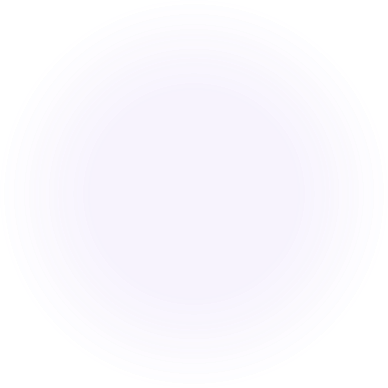 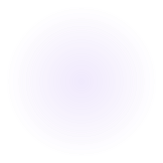